ОТКРЫТЫЙДОКУМЕНТООБОРОТНА ОТКРЫТОЙ ПЛАТФОРМЕ
Артур Панчоян 
Архитектор решений

27 февраля 2015 года
О КОМПАНИИ «ЛОГИКА БИЗНЕСА»
AlfrescoSilver Partner
Основана в декабре 2011 года, входит в ГК АйТи
Специализируется на разработке и внедрении решений «Логика ECM» для управления корпоративным контентом
Основные компетенции – системы электронного документооборота, электронные хранилищаданных, электронные архивы
Более 500 заказчиков из различных секторов экономики
Входит в число ведущих компаний в Россиив области управления контентом по версии аналитического агентства IDC Россия
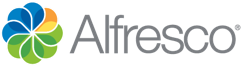 IBM PremierBusiness Partner
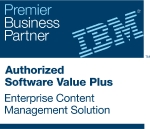 ABBYY CorporateProjects PlatinumPartner
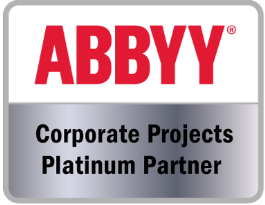 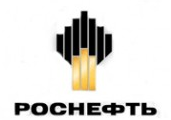 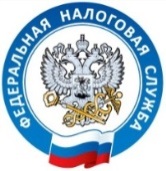 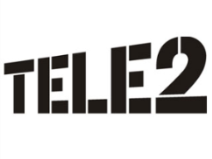 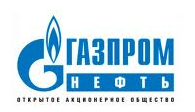 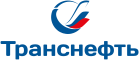 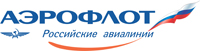 27 февраля 2015 г.  |  ЛОГИКА БИЗНЕСА  |  2
ПРЕИМУЩЕСТВА ИСПОЛЬЗОВАНИЯ СПО
Открытые исходные коды, независимостьот разработчика системы
Экономия средств за счет отсутствия отчисленийна лицензии
Исполнение распоряжения Правительства РФ № 2299-р(для госорганов)
Гибкостьв адаптации решений под конкретные задачи
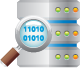 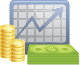 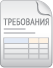 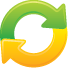 Повышение надежностии безопасности функционирования системы
Возможность использования платформенного ПОна базе СПО
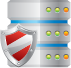 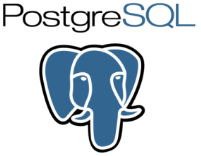 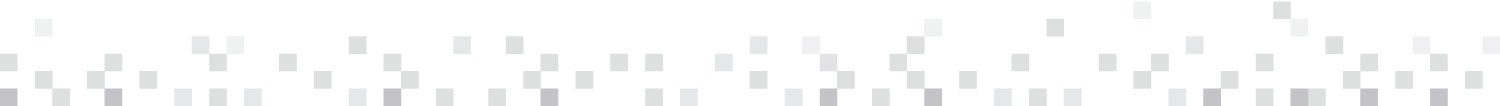 РЕШЕНИЯ «ЛОГИКИ БИЗНЕСА» НА СПО
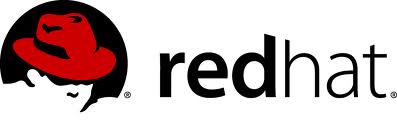 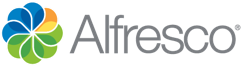 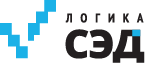 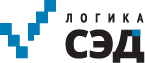 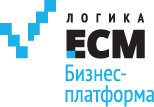 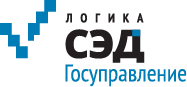 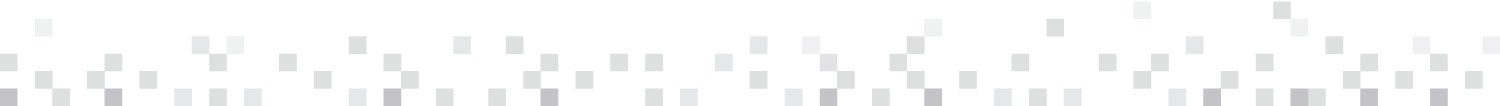 СОПОСТАВЛЕНИЕ РАСХОДОВ НА ТЕХПОДДЕРЖКУ
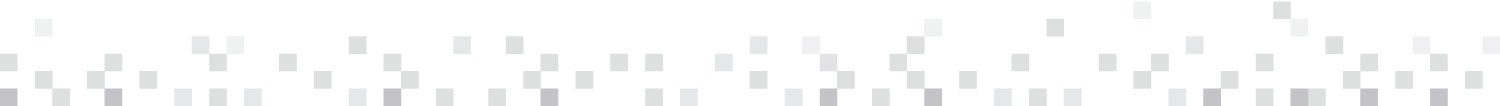 «ЛОГИКА СЭД» НА ПЛАТФОРМЕ ALFRESCO
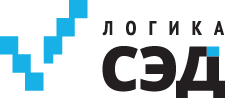 «Логика СЭД»
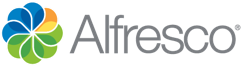 Входящиеи исходящиедокументы
Внутренниедокументы
Нормативныедокументы
Областисовместнойработы
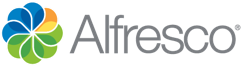 Выдачаи контрольпоручений
Договорныедокументы
ОРД
Репозиторийдокументов
«Логика СЭД»:
15 лет опыта на рынке СЭД 
Построена на передовой ECM-платформе Alfresco
Легко добавляется новый функционал
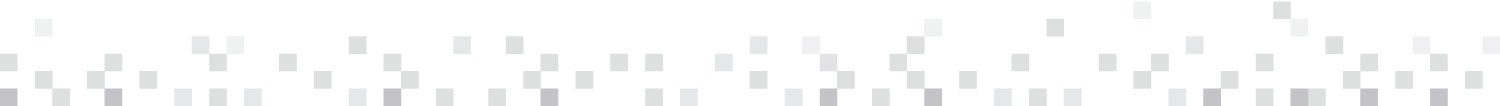 ПРЕИМУЩЕСТВА «ЛОГИКА СЭД» НА ALFRESCO
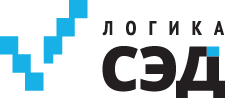 Alfresco  ECM – мировой лидер
Работа из браузера
Все функции СЭД и ECM – в одной системе
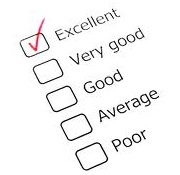 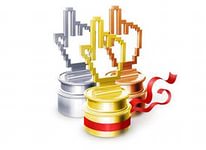 15 лет опыта в создании и внедрении СЭД
Партнерская поддержка
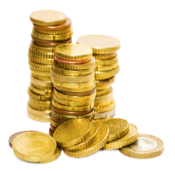 Схема лицензирования без клиентских лицензий
Легкость развертывания
Масштабируемость
Открытость платформы
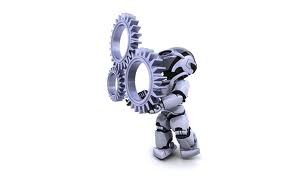 Гибкость настройки
Расширяемость функционала
Открытость интеграции с другими системами
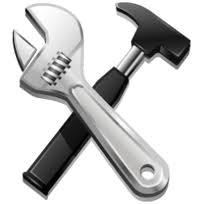 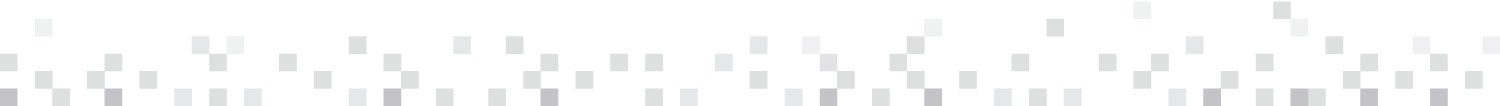 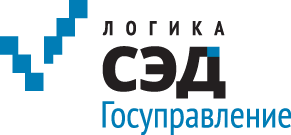 ФУНКЦИОНАЛЬНЫЙ ОБЛИК «ЛОГИКА СЭД» НА JBOSS
ОСНОВНЫЕ ФУНКЦИОНАЛЬНЫЕ МОДУЛИ
Подготовка и оформление 
резолюций и поручений
Прием, обработка и регистрация 
входящих документов
Распределение 
входящих документов
Контроль исполнения 
документов
Подготовка, согласование, 
подписание и передача на 
регистрацию документов
Ведение внутренней
 переписки
Работа с обращениями 
граждан
Оформление документов,
создание шаблонов
Учет, регистрацияи отправка исходящих
Передача документов 
на хранение в архив
Документационное 
обеспечение 
заседаний (совещаний)
Систематизацияи  обеспечение сохранности 
документов
ВСПОМОГАТЕЛЬНЫЙ ФУНКЦИОНАЛЬНЫЕ МОДУЛИ
Штрихкодирование,
потоковое сканирование
Уведомления,
протоколирование
Использование ЭП
Мобильный клиент
Межведомственное 
электронное
 взаимодействие
Интеграция с внешними ИС
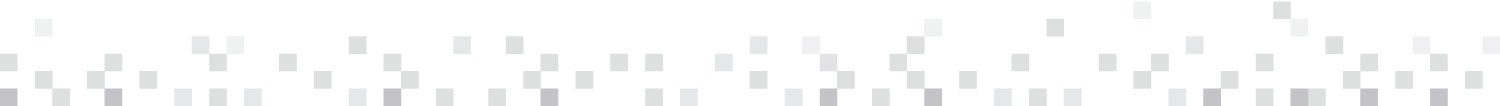 ЗАКАЗЧИКИ В ОБЛАСТИ СПО-РЕШЕНИЙ
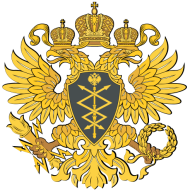 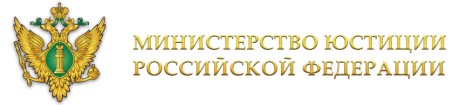 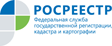 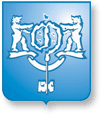 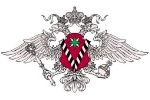 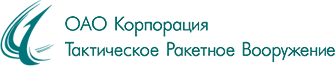 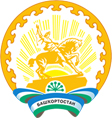 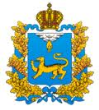 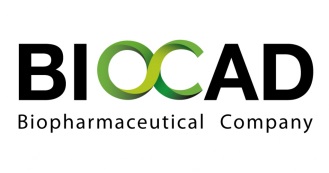 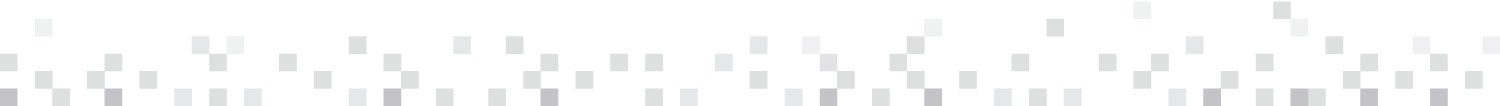 [Speaker Notes: Россвязь – Росреестр Татарстана – ФСИН

ФМС – КТРВ – Южно-Сахалинск

Биокад – Псковская область – Башкирия]
НОВАЯ КНИГА ПО ECM
Заполните, пожалуйста, на стенде анкету и получите в подарок новую книгупо управлению корпоративным контентом «Восемь раз отмерь. ECM-гуру советуют»
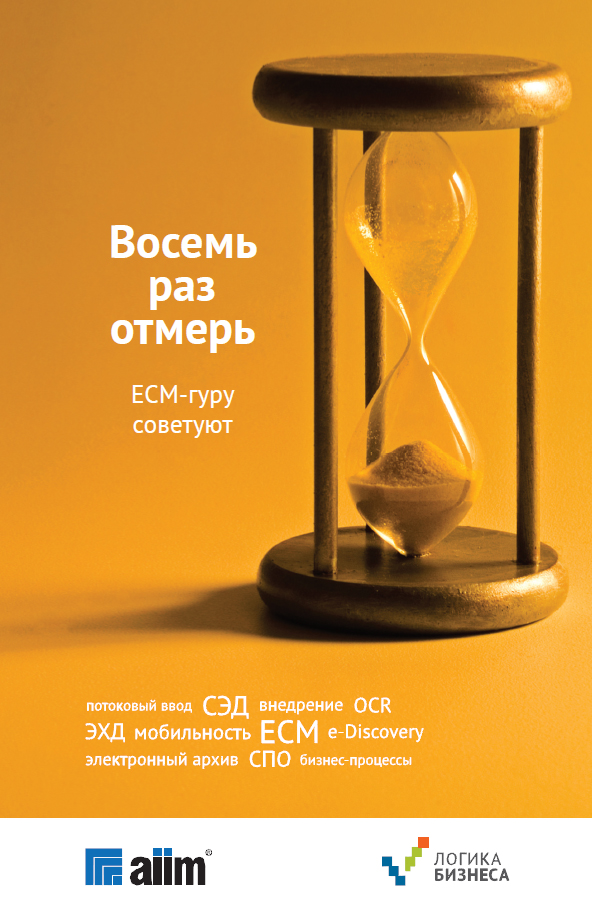 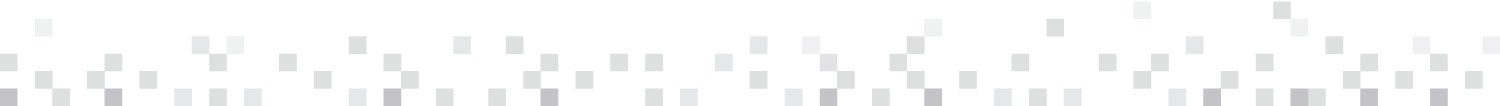 СПАСИБО ЗА ВНИМАНИЕ!ВОПРОСЫ?Компания «Логика бизнеса» (ГК АйТи)115280 Москваул. Ленинская Слобода, д.19, стр. 6Телефоны:+7 (495) 974-79-79, 79-80ecm.blogic20.ru